DOGODEK EVROPSKEGA PARTNERSTVA ZA INOVACIJE - EIP
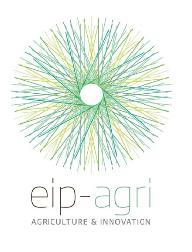 ORGANIZIRA MINISTRSTVO ZA KMETIJSTVO, GOZDARSTVO IN PREHRANO
Bled, 29. november 2022
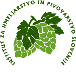 Kmetija Brili
Kmetija Klemenc 
Kmetija Štumpfl Prevorčič
Kmetija Šerbec
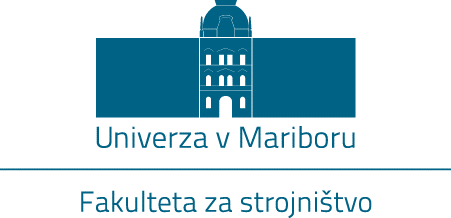 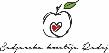 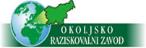 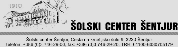 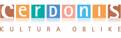 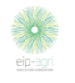 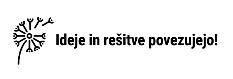 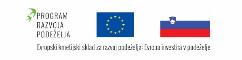 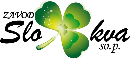 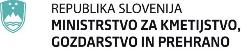 [Speaker Notes: Predlog naslovnice 2]
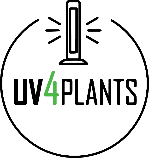 Trajnostno varstvo rastlin z uvajanjem UV osvetljevanjaUV4PLANTS
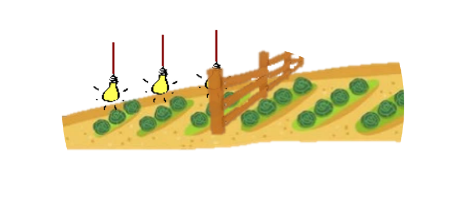 Predstavljata:
- Vodilni partner: SLOKVA, zavod za razvoj neizkoriščenih potencialov, so. p. (Alenka Berložnik)
- Kmetijsko gospodarstva: Kmetija Brili (dr. Nika Brili)
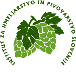 Kmetija Brili
Kmetija Klemenc 
Kmetija Štumpfl Prevorčič
Kmetija Šerbec
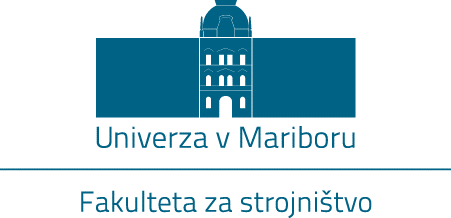 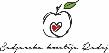 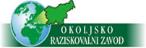 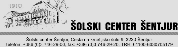 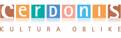 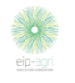 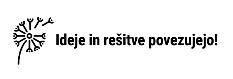 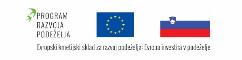 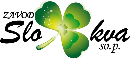 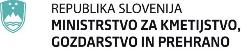 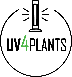 OSNOVNI PODATKI O PROJEKTU
Ostali člani partnerstva: 







Kmetijska gospodarstva: Brili, Radej, Klemenc, Štumpfl Prevorčič, Šerbec

Tip projekta: EIP
Tematika projekta: Trajnostno varstvo rastlin
Obdobje trajanja projekta: 18.05.2022 – 19. 05. 2025
Višina odobrenih sredstev: 250.000,00 €
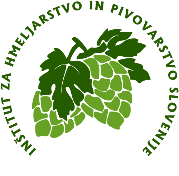 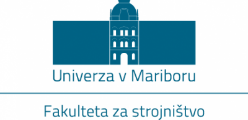 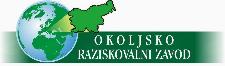 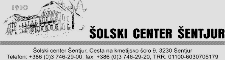 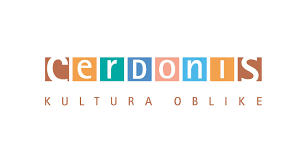 vodja raz. skupine: 
izr. prof. dr. Simon Klančnik
vodja raz. skupine: 
dr. Sebastjan Radišek
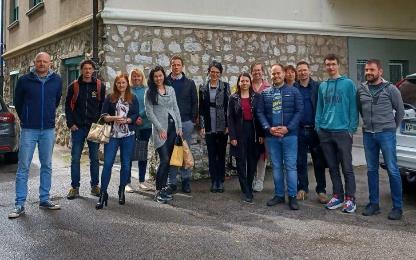 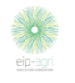 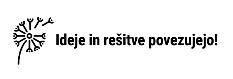 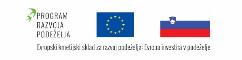 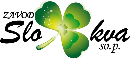 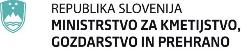 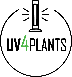 IZHODIŠČE
OBSTOJEČA PRAKSA 

FFS → negativen vpliv na okolje in zdravje ljudi
TRAJNOSTNO VARSTVO RASTLIN → varna hrana
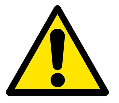 PRAKTIČNI PROBLEM
TRENDI



                zmanjševanje rabe FFS



                nekemično, organsko, trajnostno
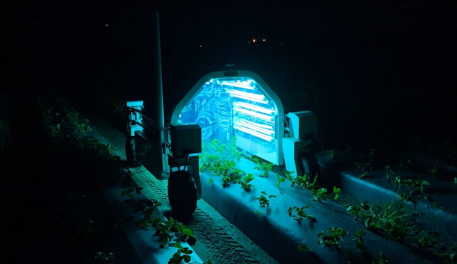 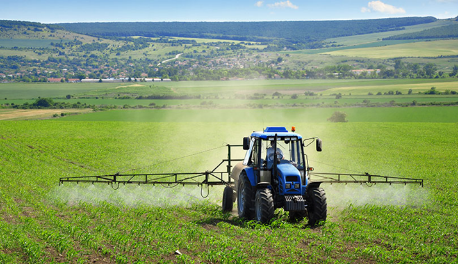 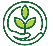 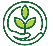 VIR: https://duplomaticmotionsolutions.com/images/2020/sprayer_48e85911d9.jpg
https://sagarobotics.com/thorvald-platform/
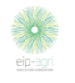 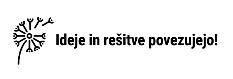 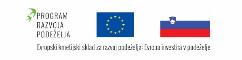 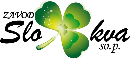 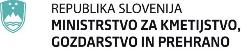 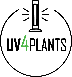 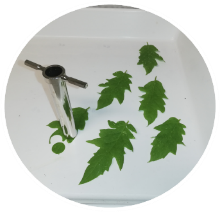 GLAVNI CILJ: 
razvoj in testiranje tehnologije UV osvetljevanja rastlin z namenom prehoda na trajnostno varstvo rastlin
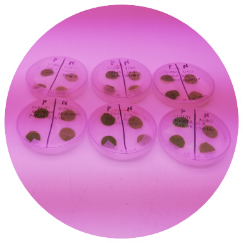 Večje zanimanje za ekološko kmetovanje
Manjša poraba FFS v slovenskem kmetijstvu
Večja učinkovitost  v ekološki kmetijski pridelavi
Izboljšanje varnosti in kakovosti pridelkov v slovenskem kmetijstvu
Povečanje zanimanja za slovensko hrano
Zmanjšanje izgub v kmetijstvu zaradi pojava bolezni rastlin
Povečanje donosnosti kmetijske pridelave
Povečanje produktivnosti v kmetijstvu
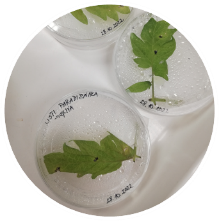 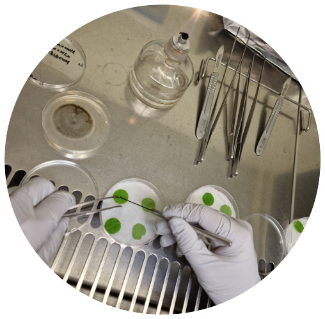 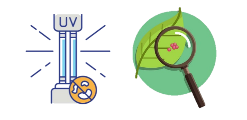 NAMEN PROJEKTA: 
zmanjšanje uporabe FFS v kmetijstvu in posledično negativnih vplivov kmetijstva na okolje in zdravje ljudi.
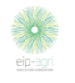 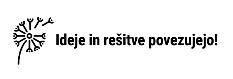 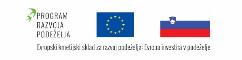 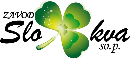 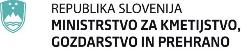 PRIČAKOVANI / DOSEDANJI REZULTATI (1)
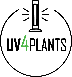 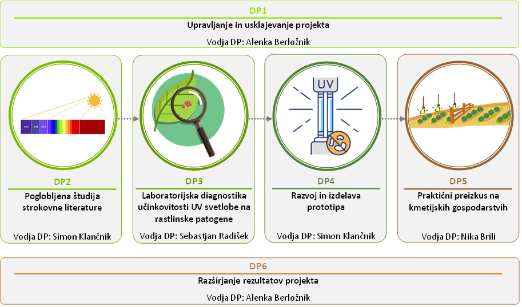 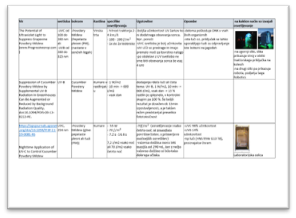 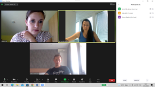 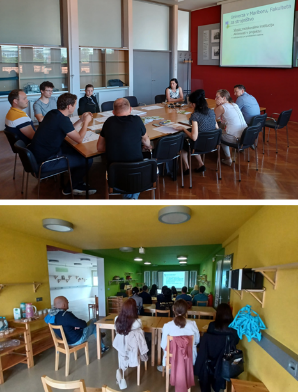 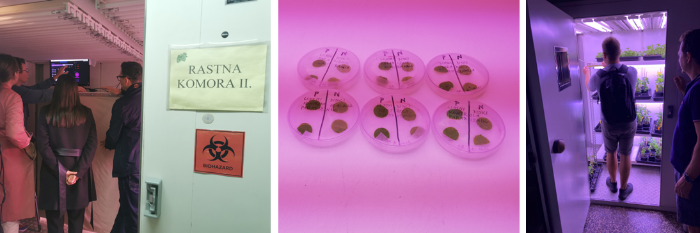 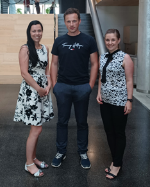 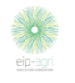 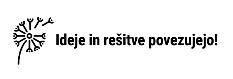 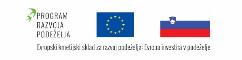 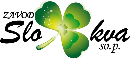 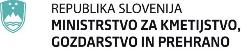 PRIČAKOVANI / DOSEDANJI REZULTATI (2)
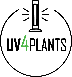 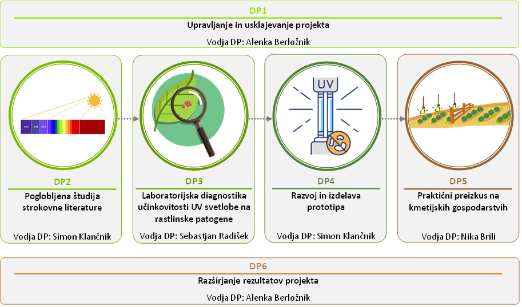 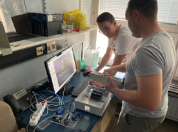 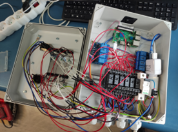 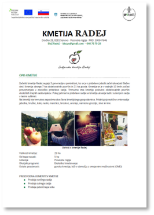 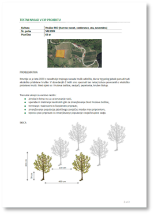 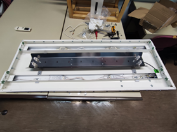 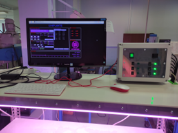 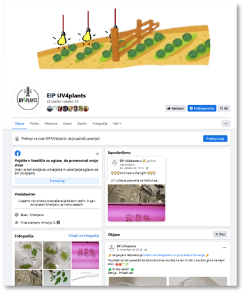 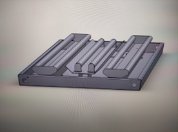 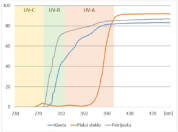 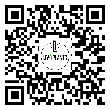 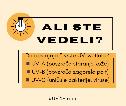 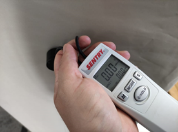 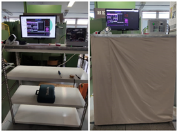 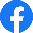 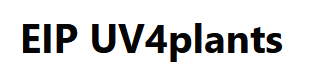 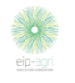 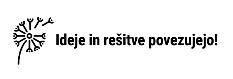 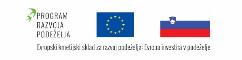 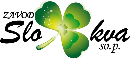 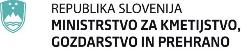 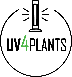 ZAKLJUČEK
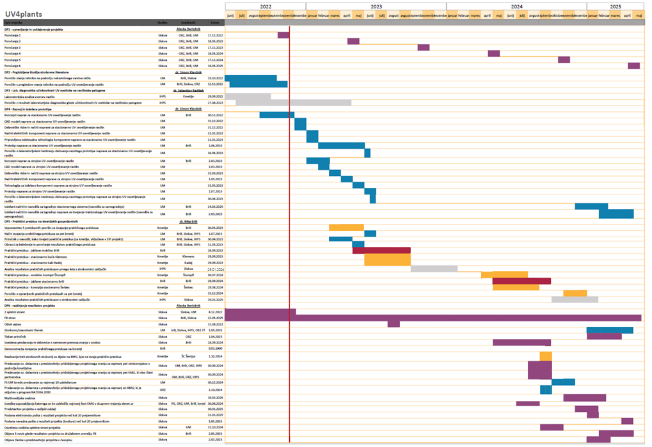 Projekt poteka po zastavljenem planu

Do konca leta 2022 bo končana laboratorijska analiza.

Do junija 2023 razvit in izdelan stacionarni in mobilni sistem za UV-C osvetljevanje.

Junija 2023 začnemo z izvajanjem praktičnih preizkusov na kmetijah.
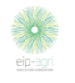 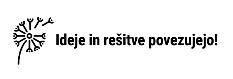 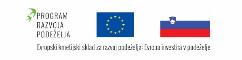 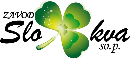 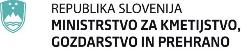 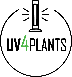 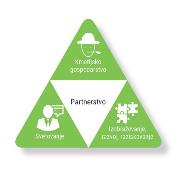 TRIKOTNIK ZNANJA
Pogled kmeta: 
Nova tehnologija bo pripomogla k zmanjšanju uporabe FFS sredstev v kmetijski proizvodnji in povečanju hektarskega donosa. 
(dr. Nika Brili, kmetija Brili)

Pogled svetovalca:
Pridobljena bodo nova znanja o pristopih za preprečevanje bolezni na rastlinah z manjšimi negativnimi vplivi na okolje in zdravje ljudi, ki jih bomo lahko prenašali na kmetovalce. 
(Alenka Berložnik, SLOKVA so.p.)

Pogled raziskovalca:
Neposredno sodelovanje s kmetovalci bo vodilo naše raziskave do inovativnih aplikativnih  rešitev za uporabo v kmetijski praksi. 
(izr. prof. dr. Simon Klančnik, FS UM)
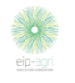 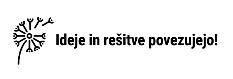 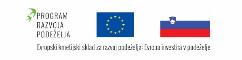 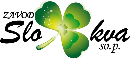 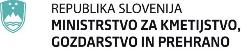 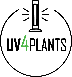 Kontaktni podatki vodilnega partnerja
Alenka Berložnik, dipl. org. mang.
alenka.berloznik@slokva.si
031-345-095
https://slokva.si/projekti/program-razvoja-podezelja-2014-2020-do-2022/trajnostno-varstvo-rastlin-z-uvajanjem-uv-osvetljevanja/
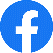 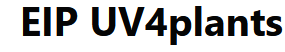 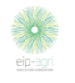 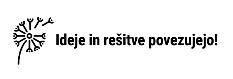 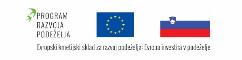 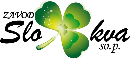 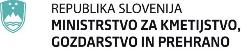